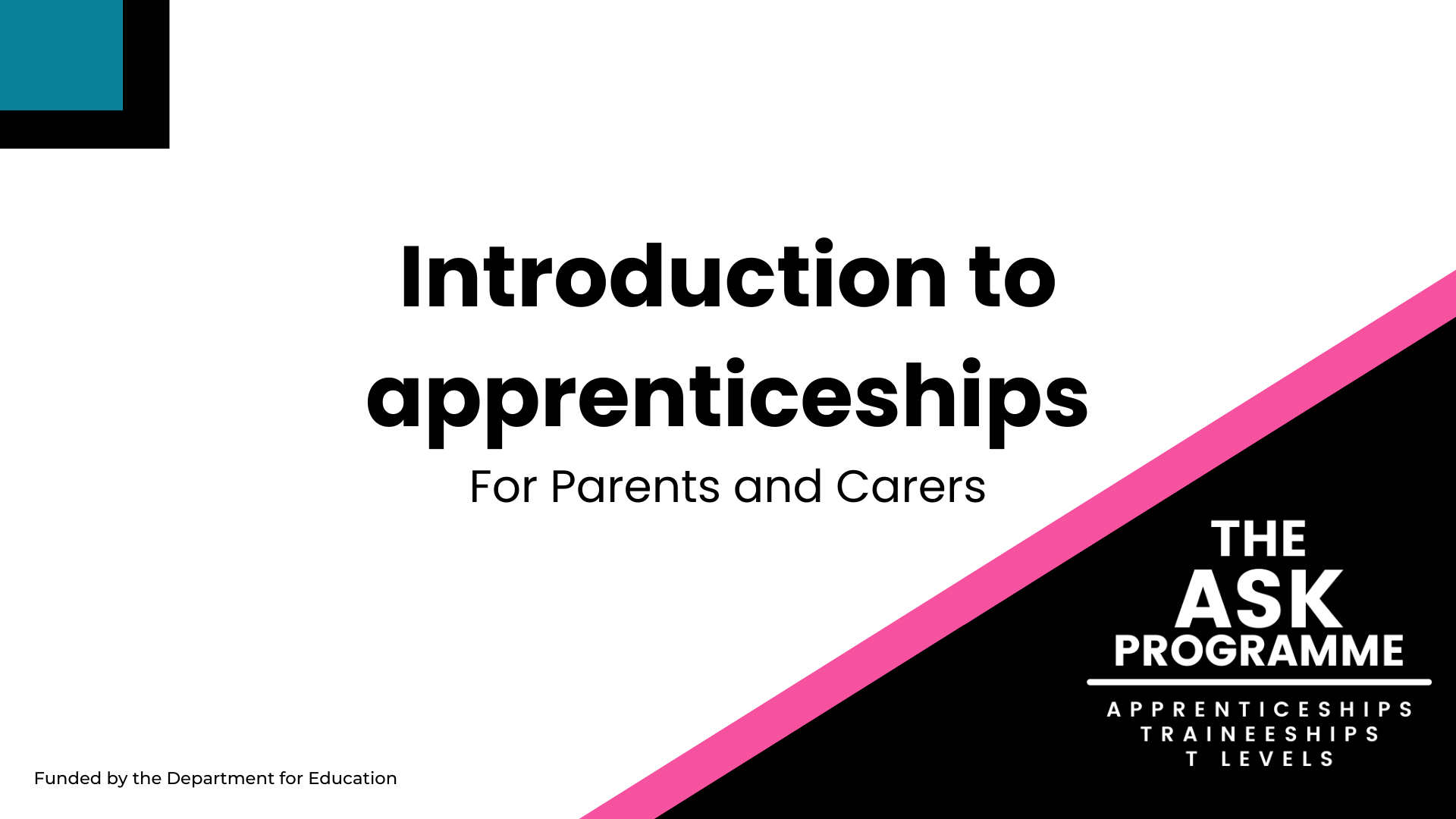 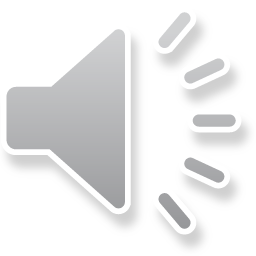 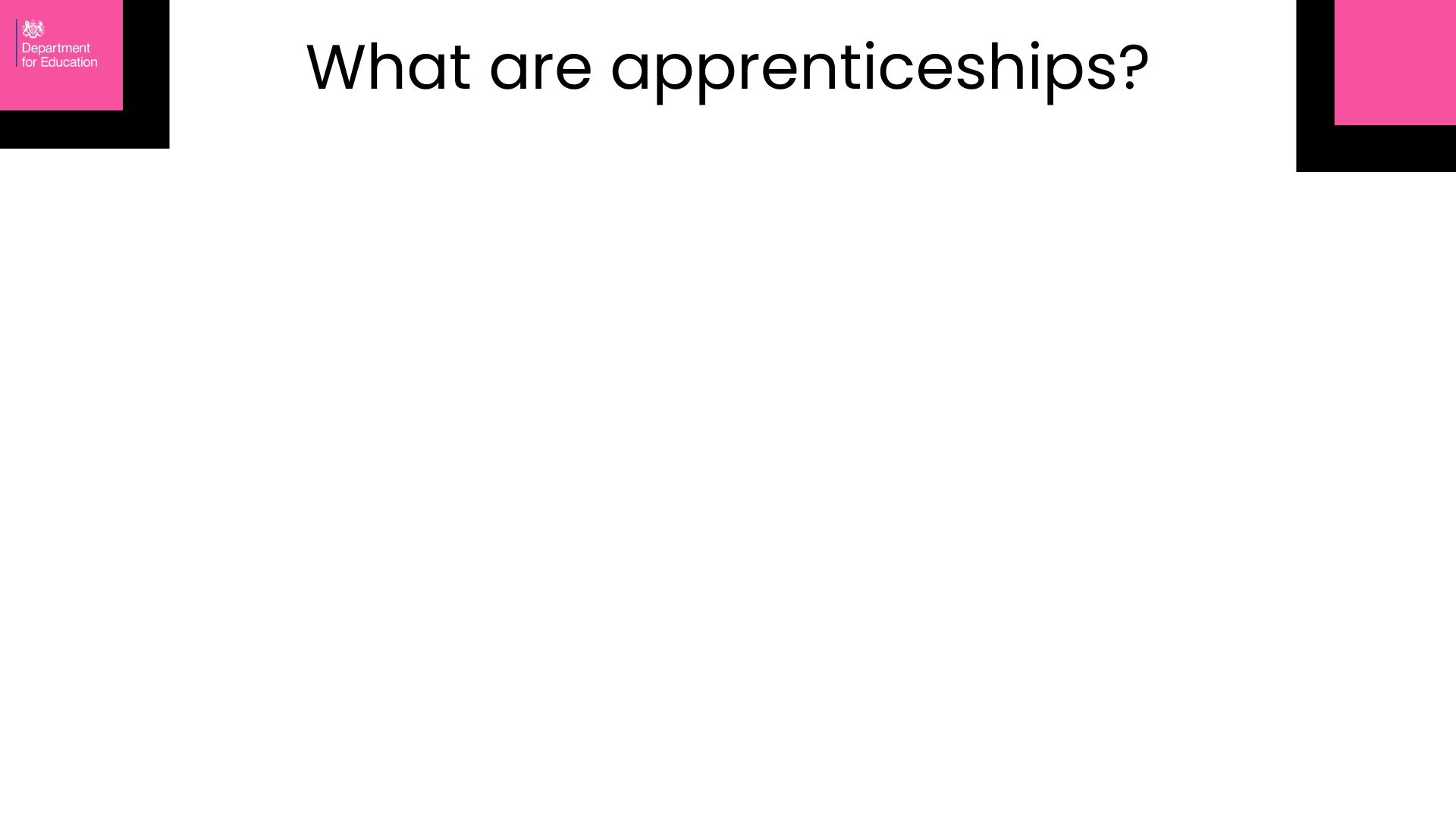 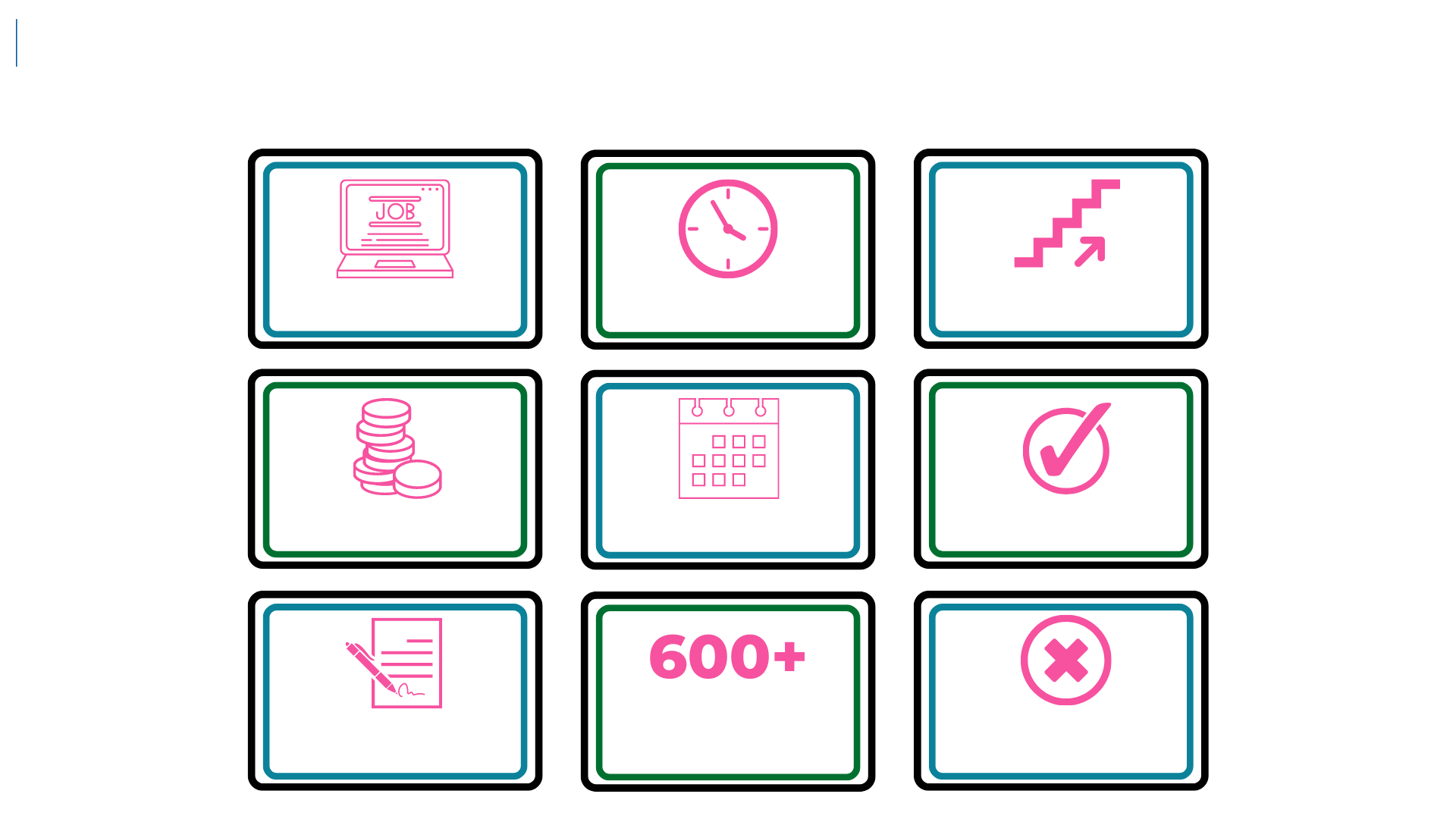 Intermediate – degree level
Employed
Off the job
Paid a salary
Typically 1-6 years
Real responsibilities
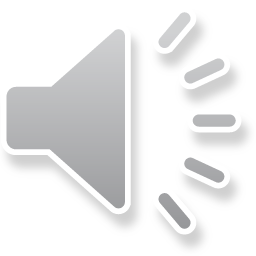 600+ standards
Not the easy option
Contract
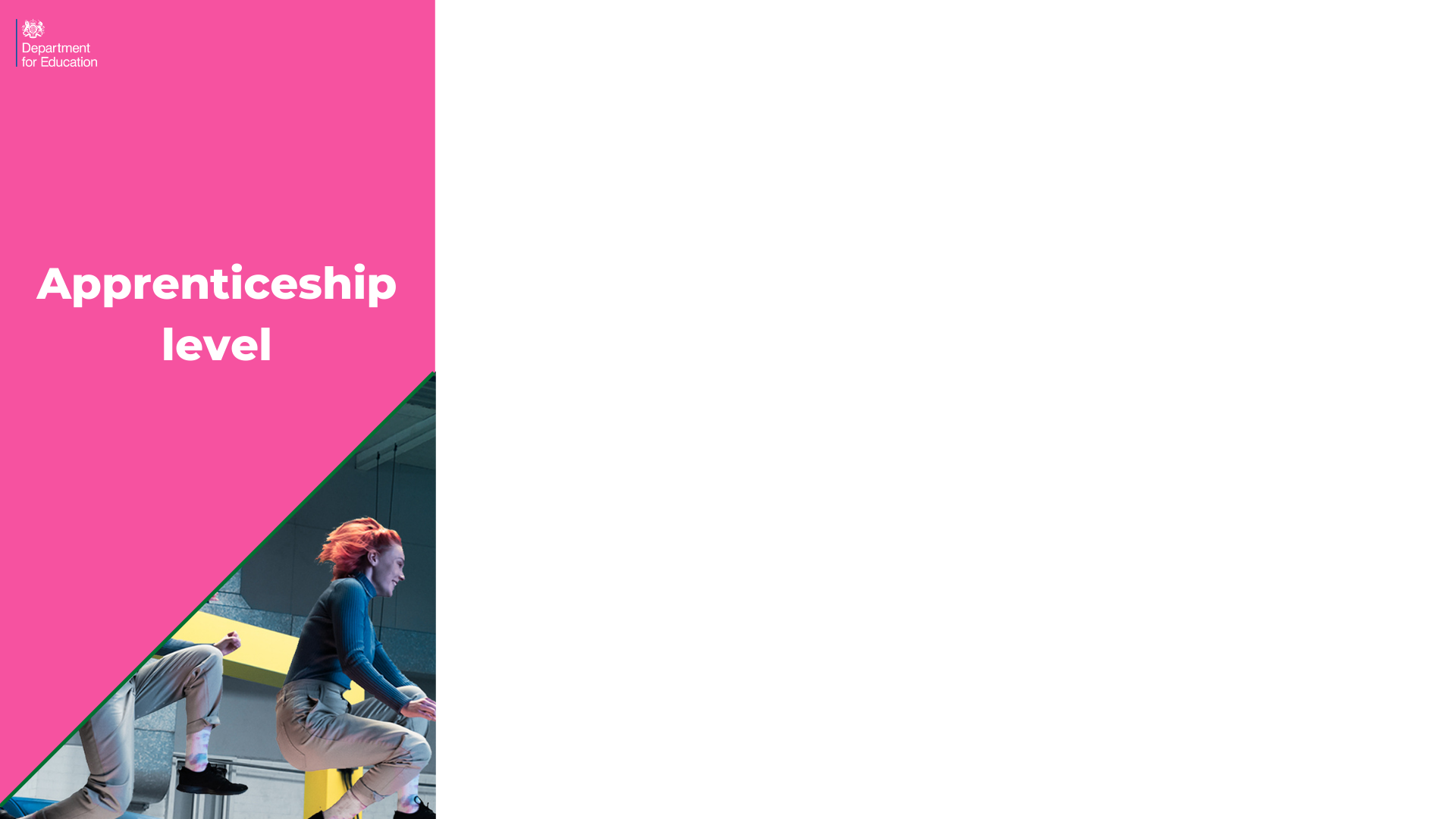 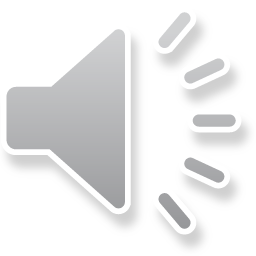 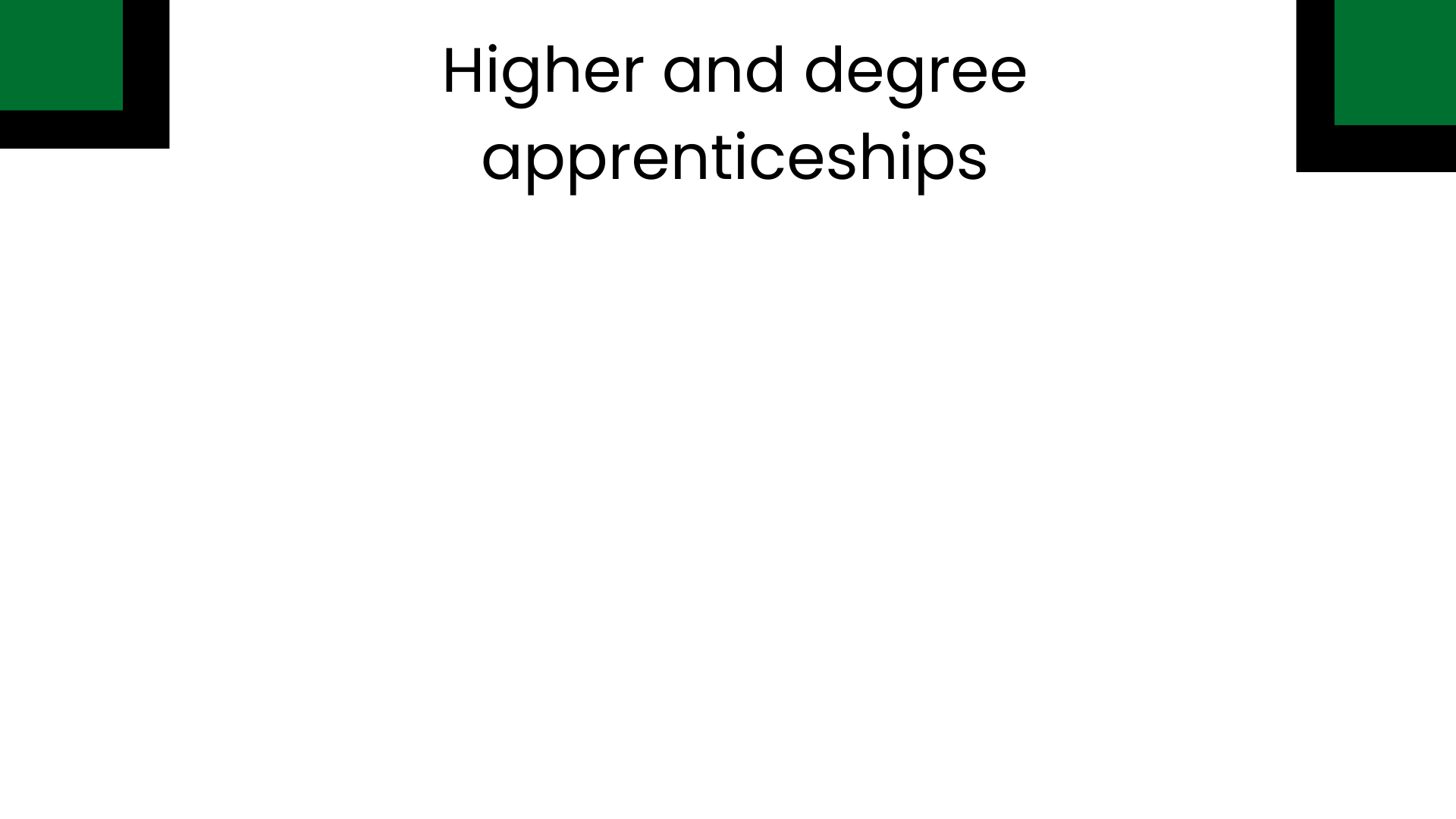 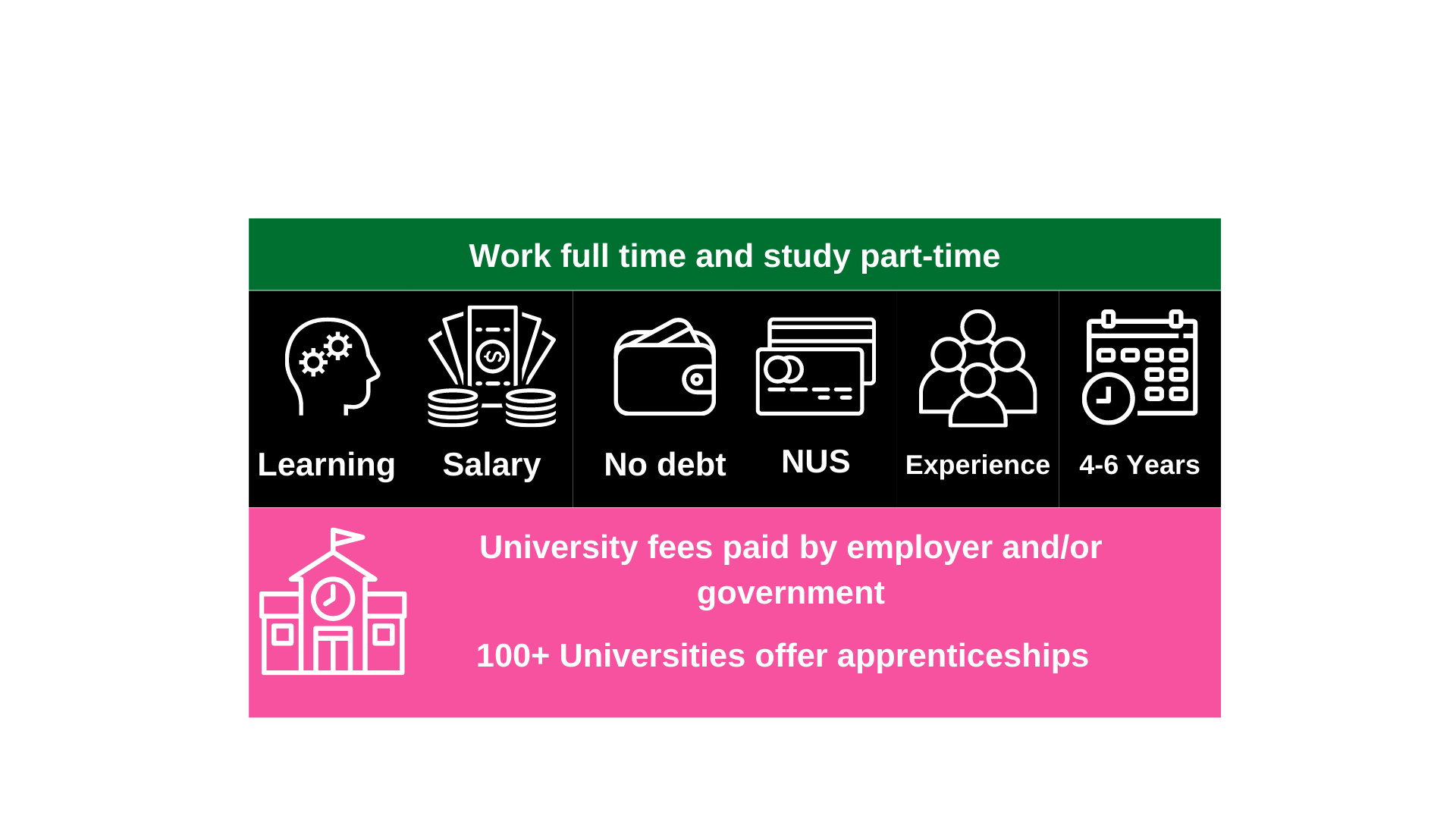 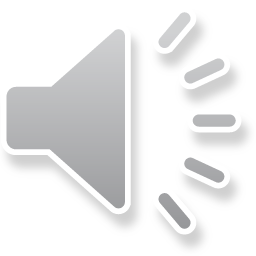 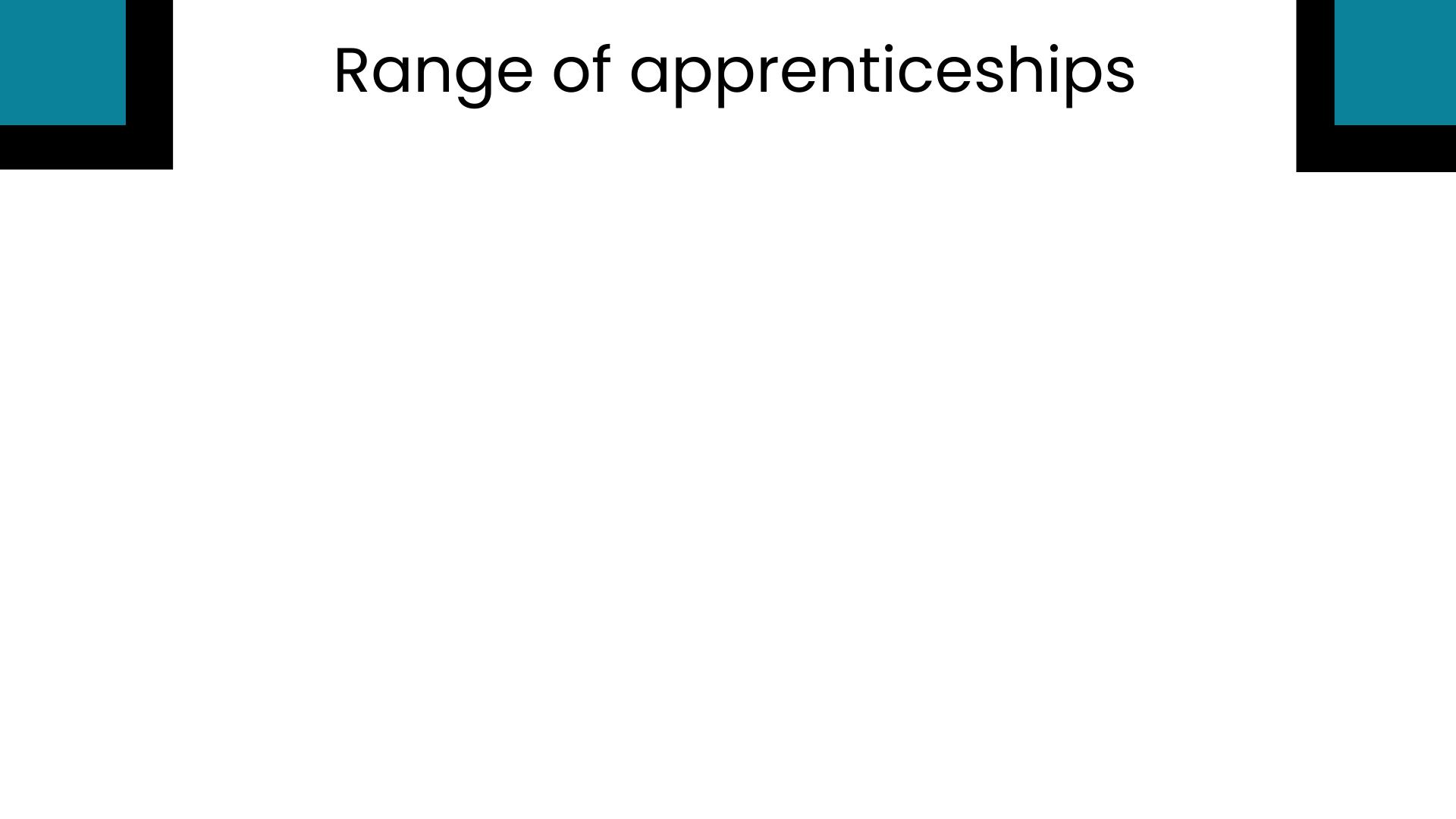 Sport
Beauty
Law
Beauty
Media & Art
Business
Sport
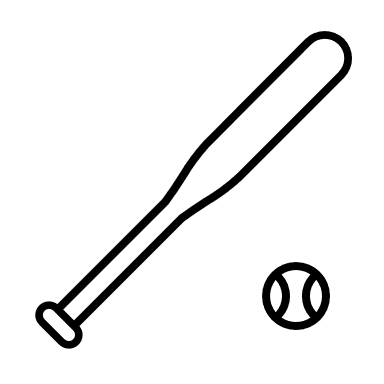 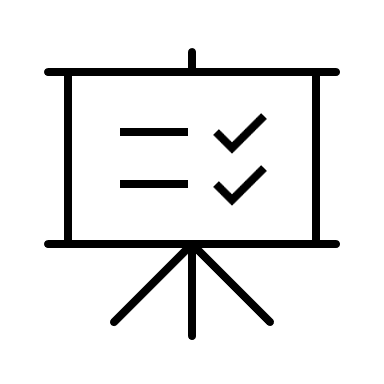 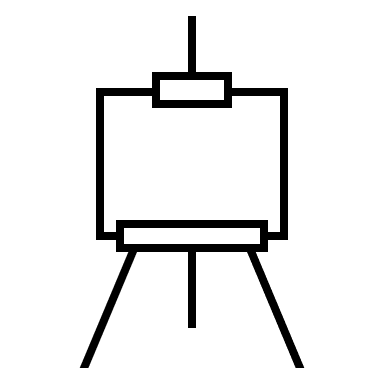 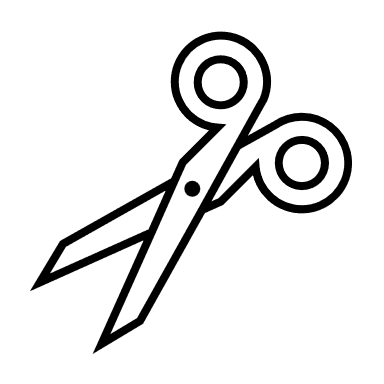 Audit 
Manager
HR
Coaching 
Safety 
Trainer
Hairdressing
Barbering 
Therapist
Graphic
Fashion 
Interior
Health
Media & Art
Health
Law
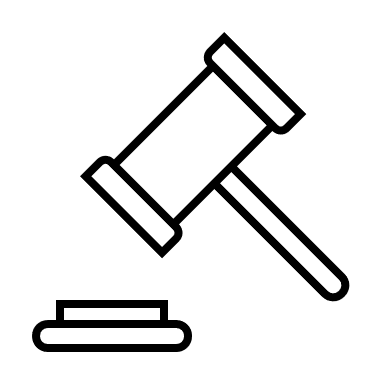 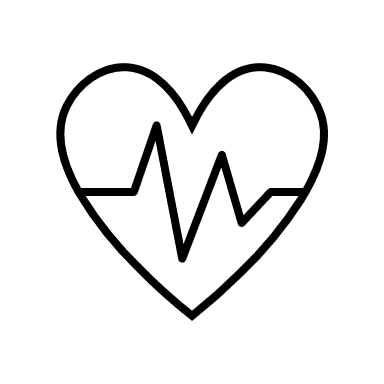 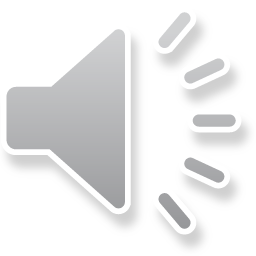 Nurse 
Dental Technician 
Veterinary Nurse
Paralegal 
Solicitor 
Prosecution operations
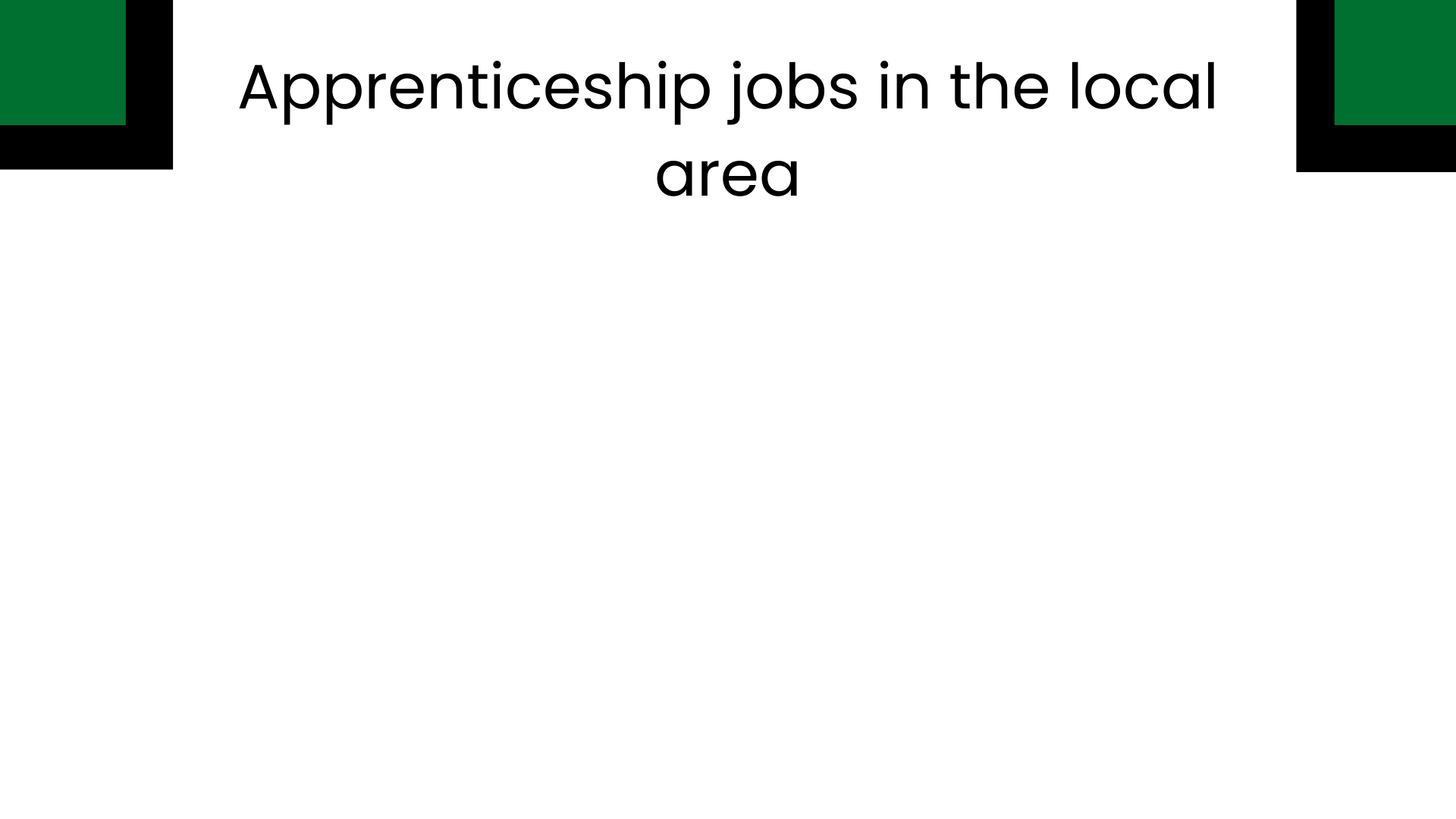 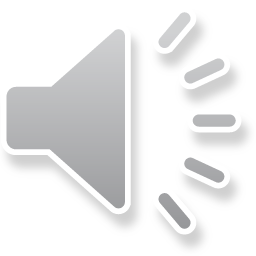 [Speaker Notes: This slide shows a range of vacancies that I could find.

You will notice that they all have different closing dates – this is one big difference to applying for university.

If you do see a closing date, it’s important that you don’t wait until the very end to submit your application. We are now finding from talking to employers, if they receive a huge number of applications, they may decide to close the application window early.

You will also notice the range of different salaries too – this is because employers can decide what to pay (as long as it meets the national minimum wage for apprentices of £4.81) 

Presenter notes: It might be useful to have the find an apprenticeship website open to show them current examples and what the site looks like.  This is also relevant for the next slide.]
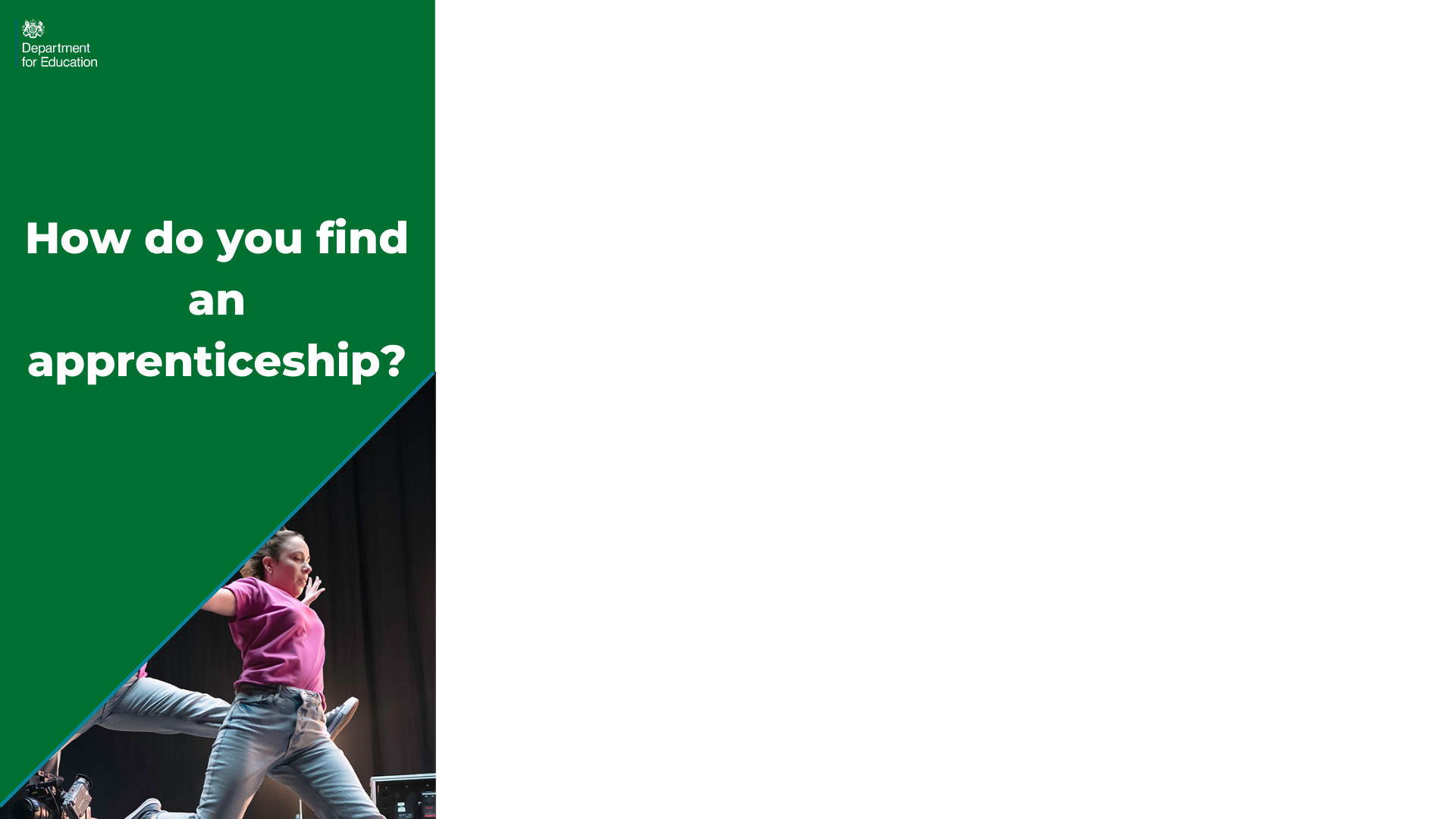 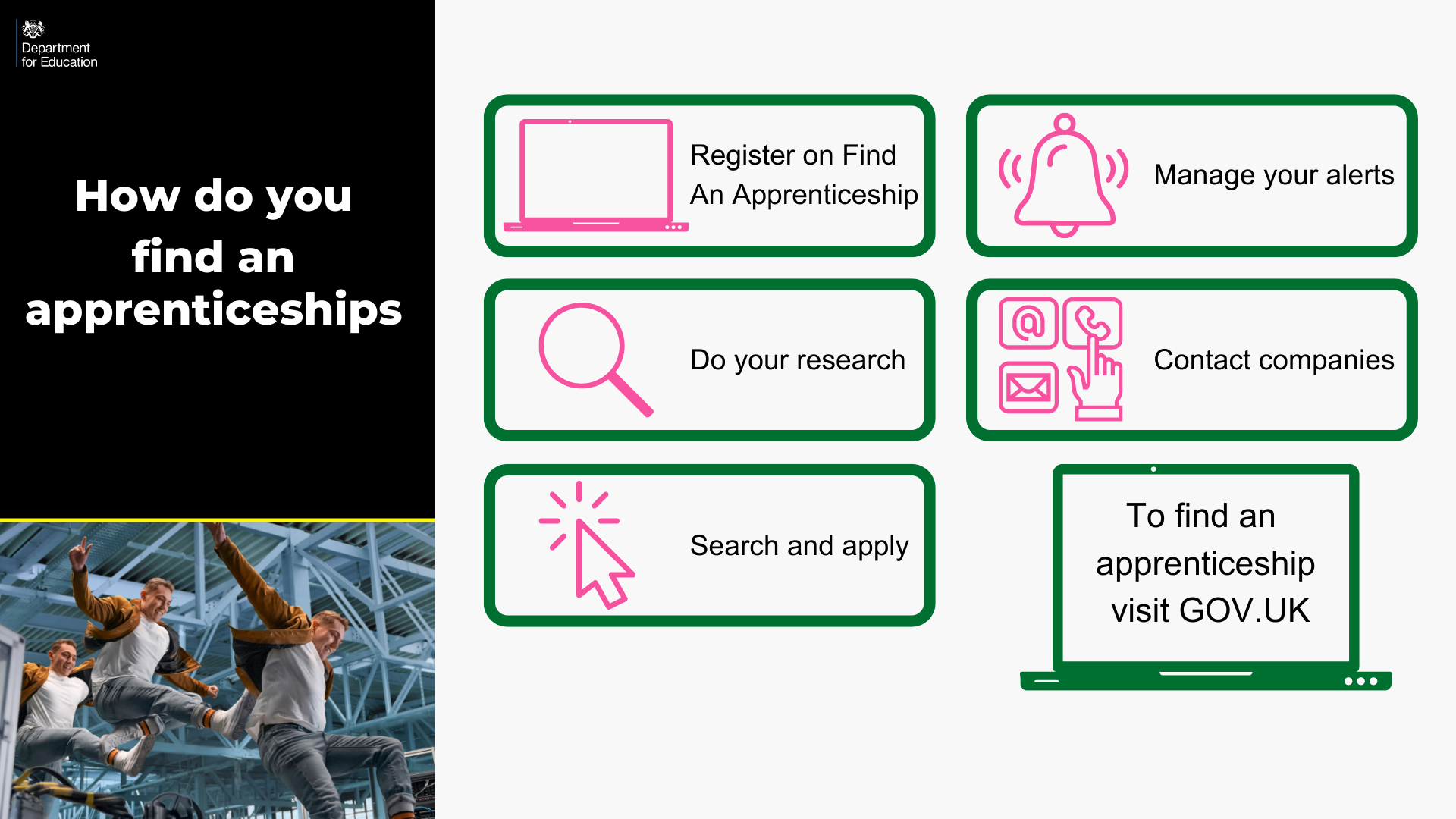 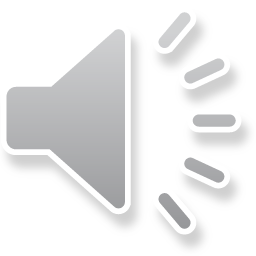 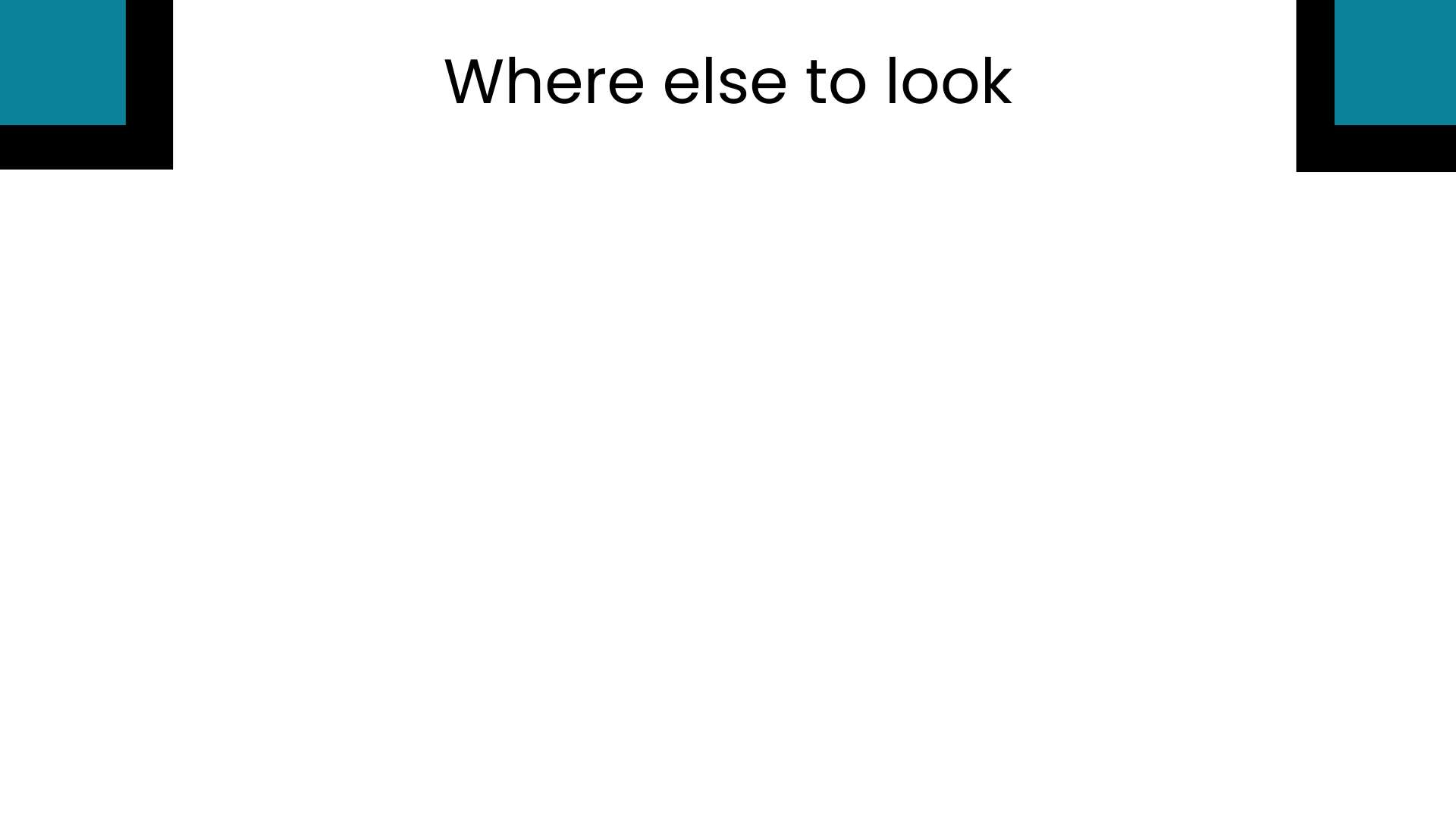 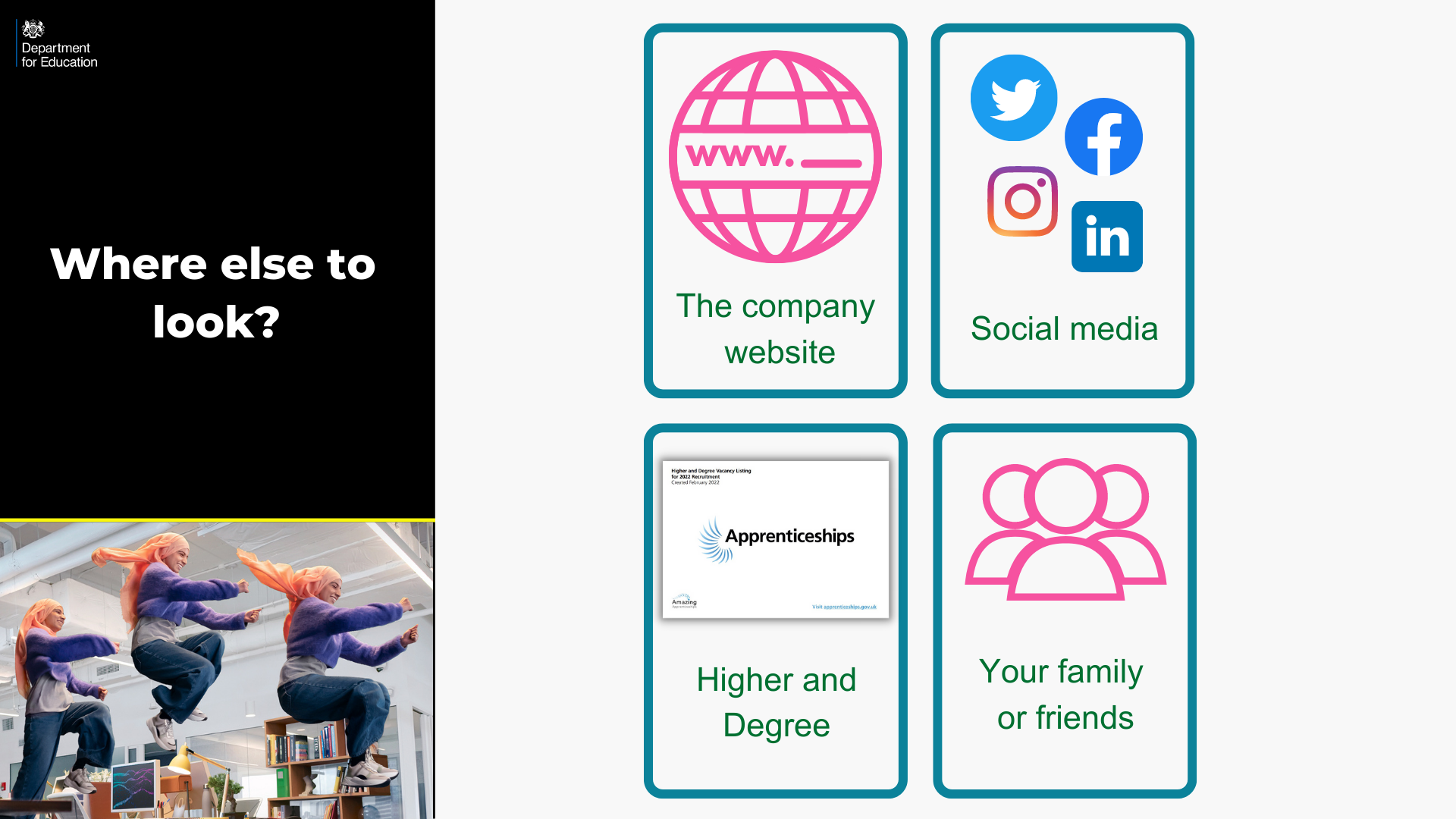 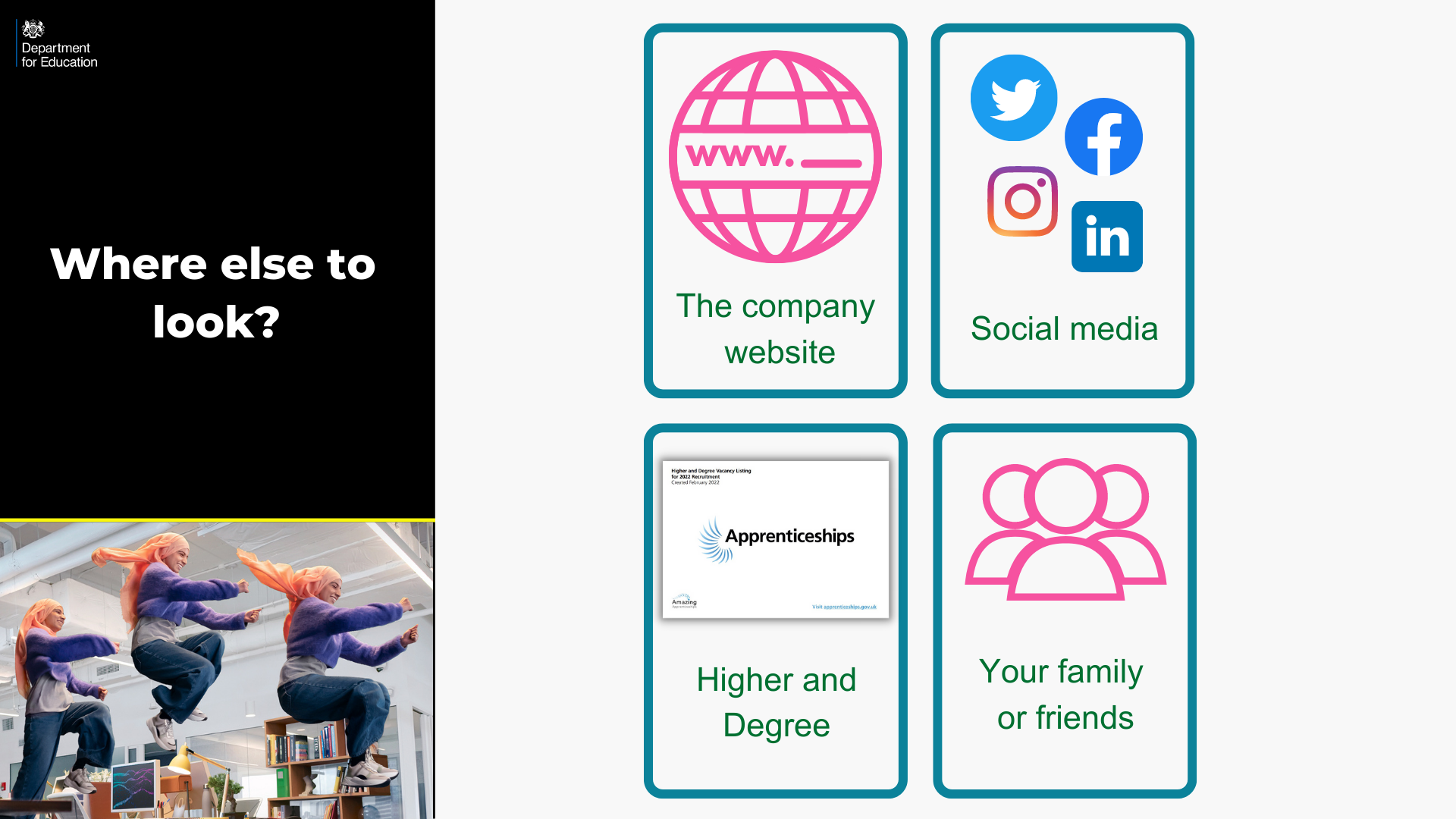 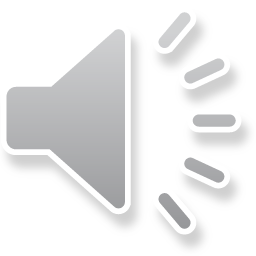 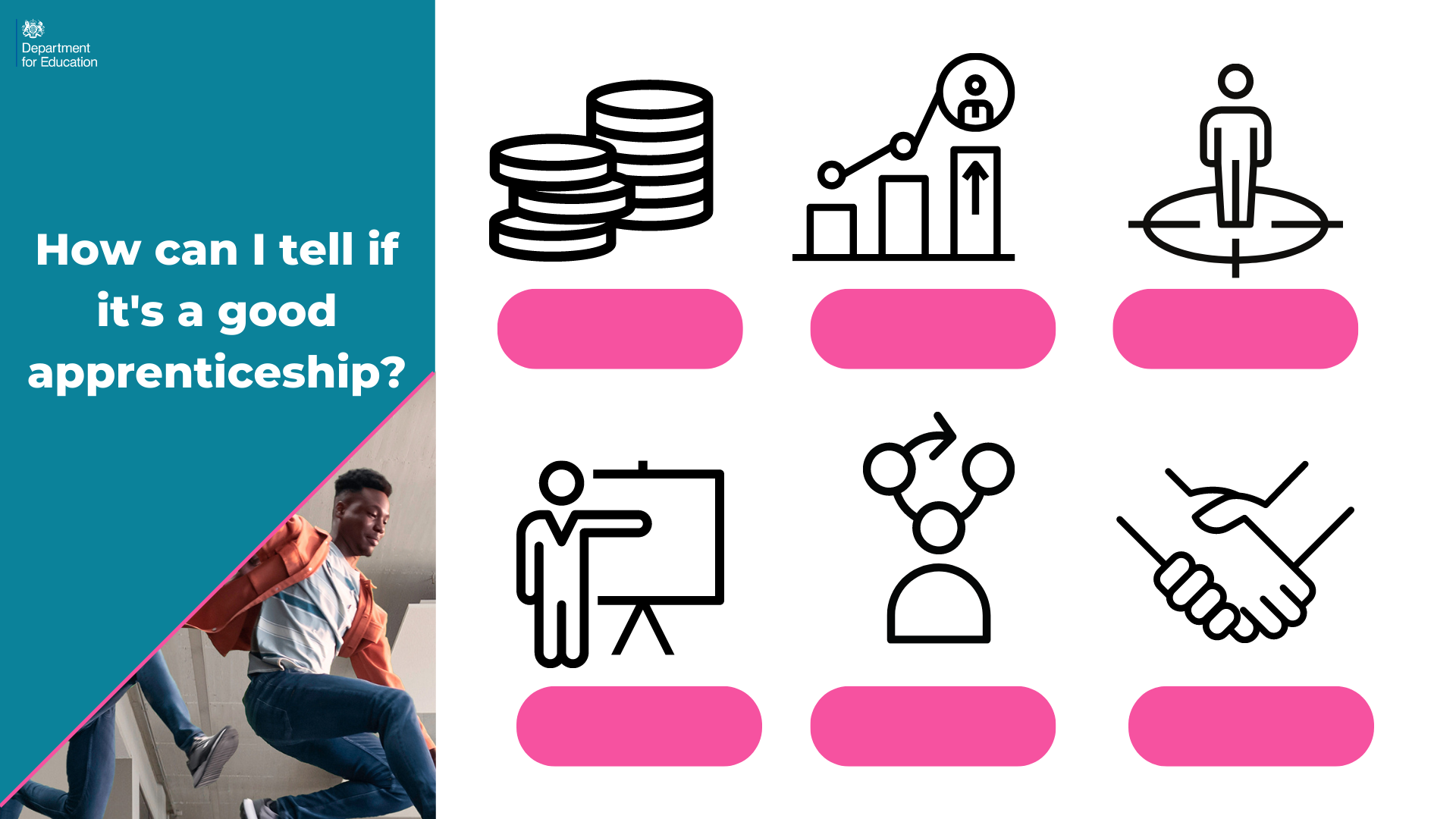 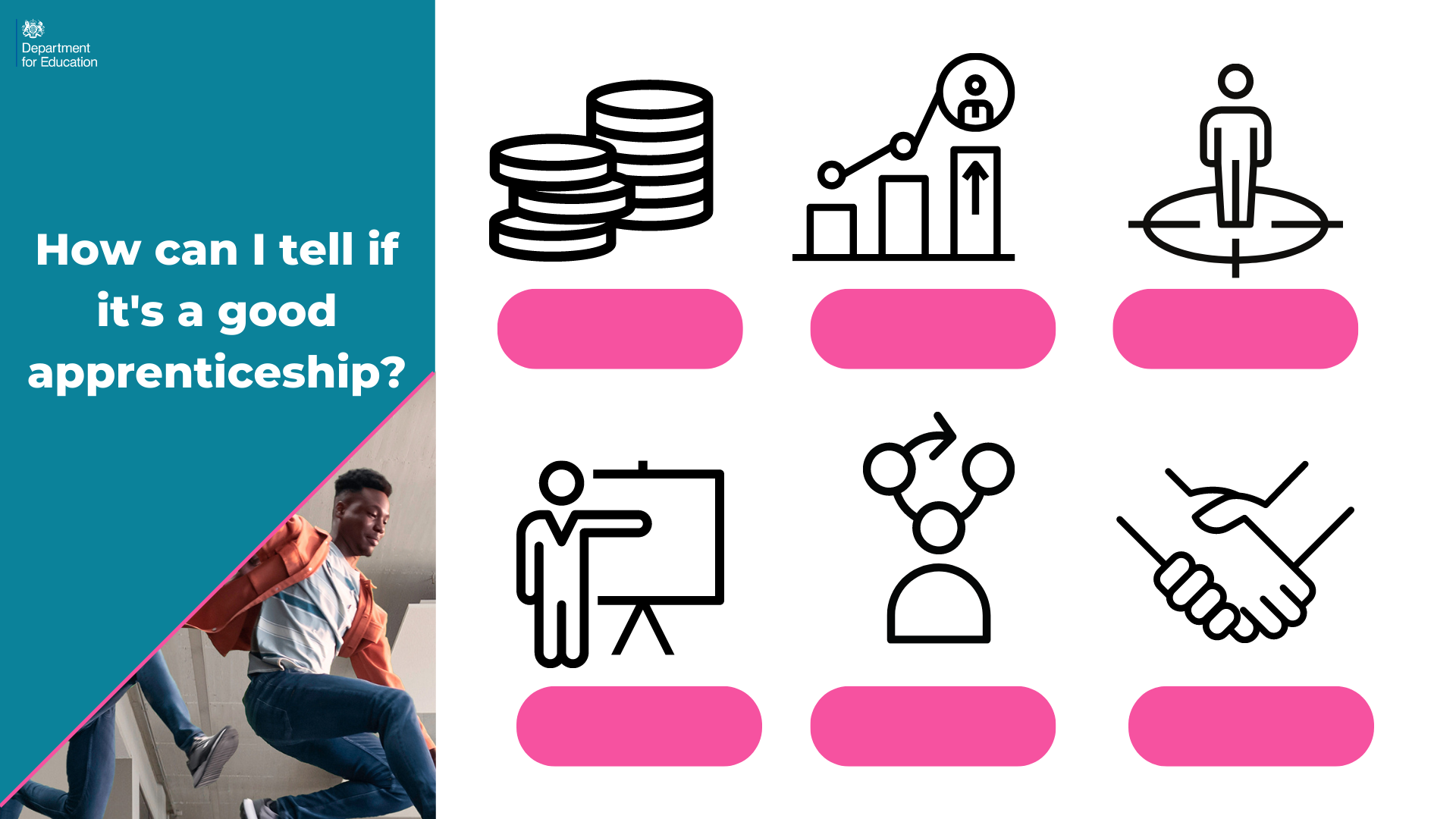 Job position
Wage
Progression
Training providers
Ethos and values
Varied role
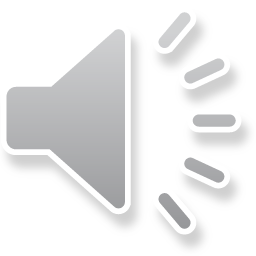 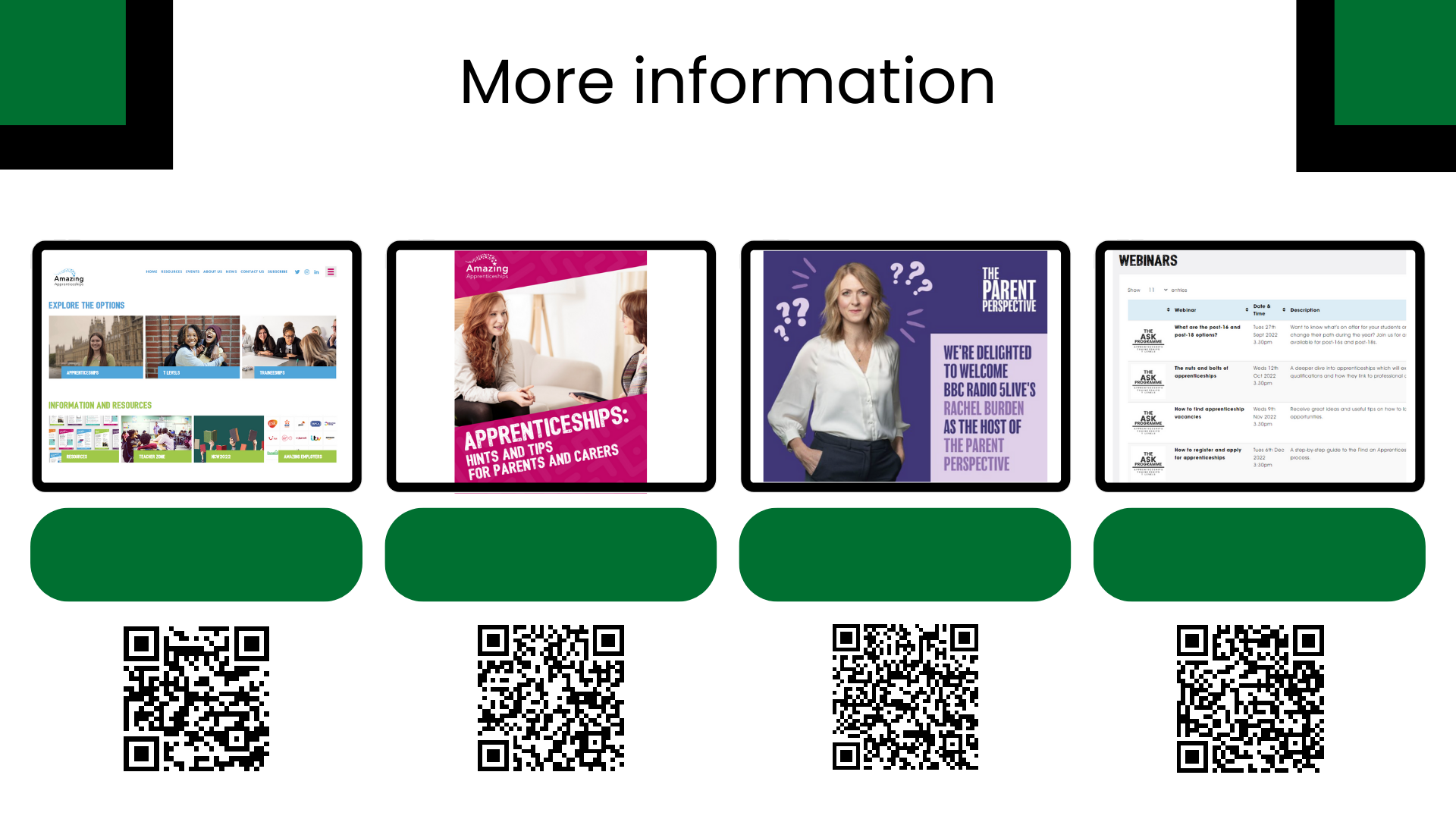 Workshops and webinars
Guide to apprenticeships: Parents
Parent Perspective Podcast
Amazing Apprenticeships website
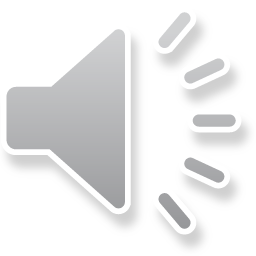